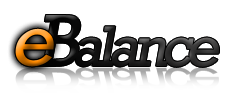 A közbeszerzéseket támogató objektív informatikai rendszer
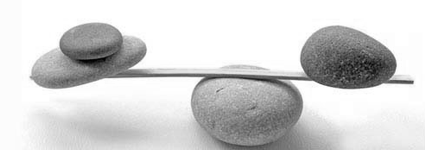 1
Elnevezés
„balance” szó jelentése: egyensúly, kiegyensúlyoz, mérlegel
Következtetés:
Szubjektivitás kizárása >>> Objektív szemlélet
Mindenki egyenlő esélyekkel indul
Valódi verseny van
2
Mikor használható? I.
Teljes körűen olyan pályázati felhívásnál alkalmazható, ahol nem csak az ár a lényeg, hanem a minőség is

Példa1: Útfelújításra kérnek ajánlatot (Kérdés: Mennyiért?) >>> A legolcsóbb fog nyerni (=Árlejtés)

Példa2: Útfelújításra kérnek ajánlatot, minőségre vonatkozó paraméterekkel >>> Nem biztos, hogy a legolcsóbb fog nyerni (=eBalance)
3
Mikor használható? II.
Paraméterek nélküli pályázatok kiírásánál 
	>>> elbírálás nem alkalmazható
4
Az                     Funkciói
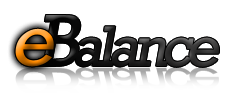 Pályázatok kiírása
A rendszer használatával kiírt pályázatok közti böngészés
Ajánlattétel
Pályázatok elbírálása
Értesítések
Dokumentumok tárolása
5
Bejelentkezés
Keresés az  oldalon
Feliratkozás a hírlevélre
Linkek
Elérhetőségeink
=menu + almenu
Hírek, fejlesztések stb..
Rendszer információ
6
Oktatás
Pályázat kiírása I.
Megye
Település
Pályázat ID
Pályázat címe
Kérédsek száma (=paraméterek)
Határidő
7
Ismertető
Pályázat kiírása II.
Kérdés ID
Kérdés
Mértékegység
Irány( kisebb v. nagyobb a jobb)
Kitöltési segédlet
Érték típusa
Min, Max
8
Igazoló dokumentum
Pályázat kiírása III.
Az előzőekben bekért adatok ellenőrzése
Visszalépési lehetőség javítás céljából
9
Pályázat kiírása IV.
Adatok feltöltése >>> Pályázati adatlap elkészítése
10
Ajánlattétel
Pályázat kereső felület
A pályázatokról információk
Azonosító
Cím
Leírás
Eddig hányan tettek rá ajánlatot
Ajánlattétel határideje
Pályázati adatlap megtekintése >>> jelentkezés
11
Űrlap
„Intelligens űrlap”
 Formai követelmények >>> csak olyan értéket fogad el a rendszer, amire igazak a meghatározott feltételek

 Ha hibátlan, csak akkor küldhető el.
 PDF formátumú mentési lehetőség
 Nyomtatási lehetőség
12
Elbírálás I.
Az elbírálás csak az ajánlattételi határidő lejártával indítható (vagy?)
COCO
Ár/teljesítmény vizsgálat
Ellentmondásokat feltáró futtatás
Döntési folyamat választás
Direkt antagonizmus megengedése
Direkt ellentmondás NEM megengedése
13
Elbírálás II.
14
Elbírálás III.
15
Azonos árelőnyök ( =Y(*) ), ha különbözne, akkor a legnagyobb árelőnyű a nyertes
 Nem azonosak a legnagyobb árelőnyökhöz tartozó tényárak, ezért a legkisebb tényárú objektum nyer, ha ezek az értékek azonosak akkor sorsolás
16
Elbírálás IV.
17
Ellentétek vizsgálata páronként
 O(1),O(2) 
 O(6),O(8)
 O(7),O(10)
az aktuális rangsortáblázatban szereplő adatok alapján.
18
O(1), O(2): o(2) értékei egyik esetben sem mutatnak jobb értéket o(1) értékeinél (antagonizmus)
 O(6), O(8): o(6) értéke egy esetben jobb értékkel bír, mint o(8) >>> Lehet drágább o(6) o(8)-nál >>>
 O(1), O(6): o(6)-hoz tartozó értékek egyike sem jobb o(1) értékeinél (antagonizmus)
 O(7), O(10): o(7) két esetben is jobb értékeket mutat, mint o(10) >>> Lehet drágább o(7)

Mivel két esetben volt direkt antagonizmus, ezért O(1) kapcsán kizárásra került O(2) illetve O(6)
19
Szakaszgyőzelem megállapítása
Objektumhoz  tartozó becslés értéke * korrelációs együtthatóval
 A kapott értékek összeadás
 Az összeadásból származó érték / hozzá tartozó tényár

Amelyik objektumnak a legkisebb az értéke az a szakaszgyőztes
20
A győztes személye
Csak azoknak az objektumoknak kell figyelembe az egyes szakasz teljesítményeit, amelyek még versenyben vannak.
 A kisebb érték jobb
21
Köszönöm a figyelmet!
22
Készítette: Troll Gergely